The MTA primary beamline description and performance
Alex Perez, Mentors C. Johnstone, J. Johnstone
ITA Planning Workshop
Aug 9-10
Fermilab, Batavia, IL
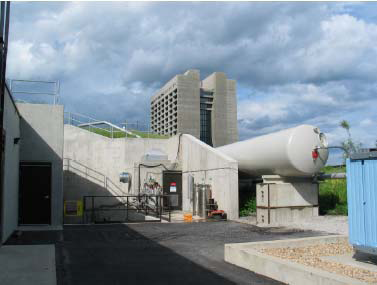 Original Purpose: MuCool Test Area and Beamline
The Muon Test Area (2003) was initially constructed to develop, test, and verify muon ionization apparatus using the 400-MeV proton beam from the Fermilab Linac 

 Since muon facilities involve the capture, collection and cooling of ~1013 muons at a repetition conclusive tests require ~1013 protons/pulse (full Linac beam): 
THE ORIGINAL CONCEPT/REQUEST WAS FOR FULL LINAC CAPABILITY (~ 1014 p/sec)

The beamline designed for MTA experiments, however, includes specialized insertions for linac beam diagnostics and beam measurements, greatly enhancing the functionality and complexity of the beamline.

 Installation of the beamline was complete fall, 2008.

It represents the only facility in which experiments have direct access to a primary beam


Parasitic to HEP OPERATION!
8/8/2022
2
Overview of Beamline Operation and Capability
Extraction from Linac
Entire 400-MeV Linac pulse must be cleanly extracted
Any additional losses trip labyrinth chipmunk near 400-MeV lambertson
Pulse length/intensity can be controlled with 750-MeV Linac chopper from ~7 μsec – potentially full 50 μsec Linac macropulse
Westerly/up bend
Takes advantage of existing civil construction from the Linac upgrade
~40º of horizontal bend required for curved west-bearing ramp
1.5-2º of vertical bend up the ramp to shield wall
Shield Wall
Separates Linac enclosure from MTA experimental hall
Allows access to hall during Linac operation
The 12’ has been utilized as part of a long (10m) magnet-free straight to measure Linac beam properties
This long straight is flanked by DFD quadrupole triplets to form a phase space tomography section capable of changing the phase-advance to provide progressive views of the phase space topology
Linac Stub
30’ of beamline beyond the shield wall; 2.5 step down into 40’ exp. Hall.
Contains half of the phase space tomography section
DFD quadrupole triplet to control experimental beam parameters
Capable of focusing to any point along the beam direction in the experimental hall
3
8/8/2022
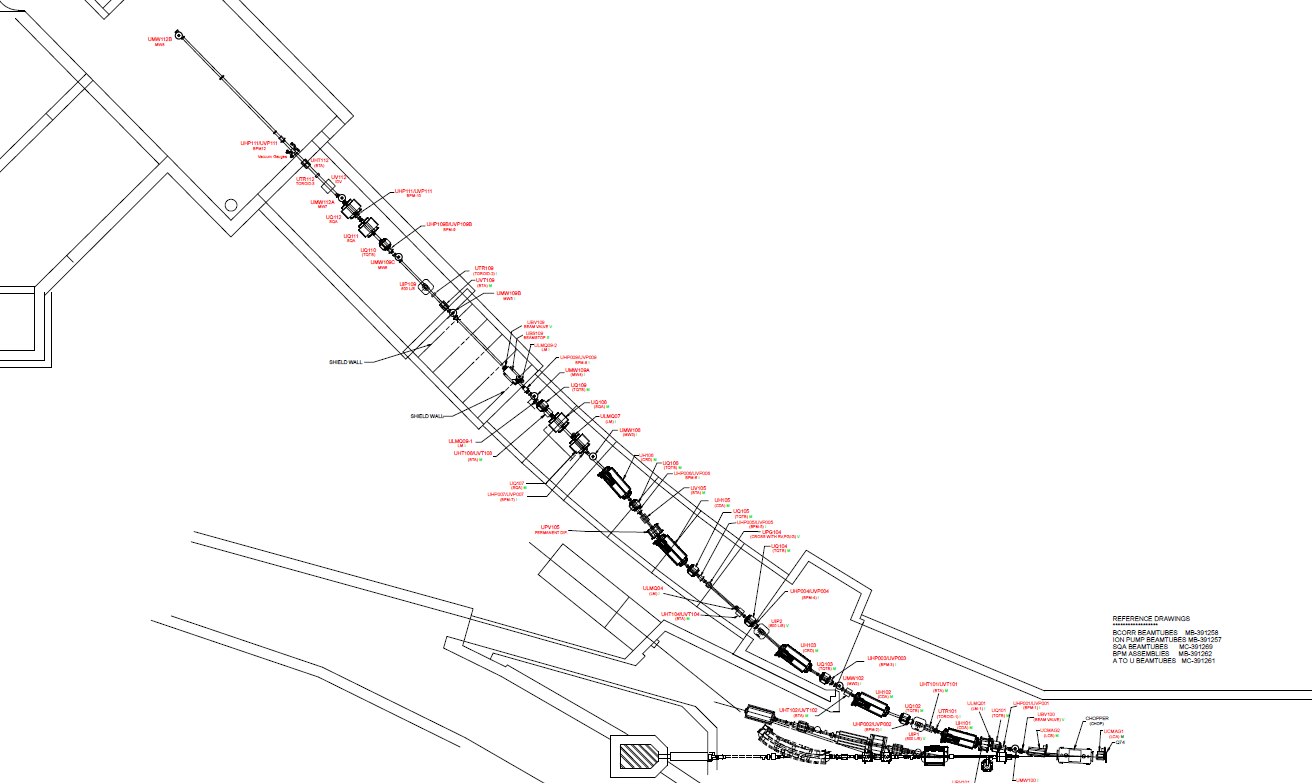 MTA experimental area
Shielding wall
C-magnets which grab pulses from the Linac for the MTA primary line
Booster/synchrotron. Won’t be used for MTA experiments
Beam Profiles
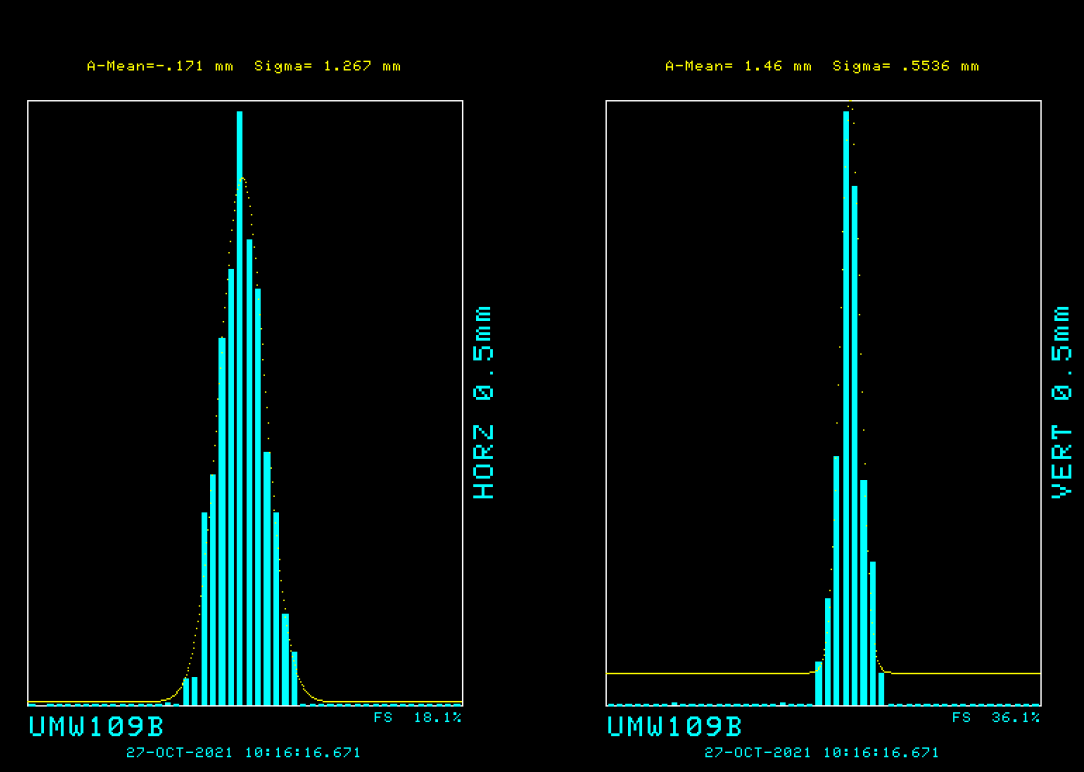 Profiles taken immediately after the shield wall on the experiment hall
5
8/9/2022
Beam Profiles
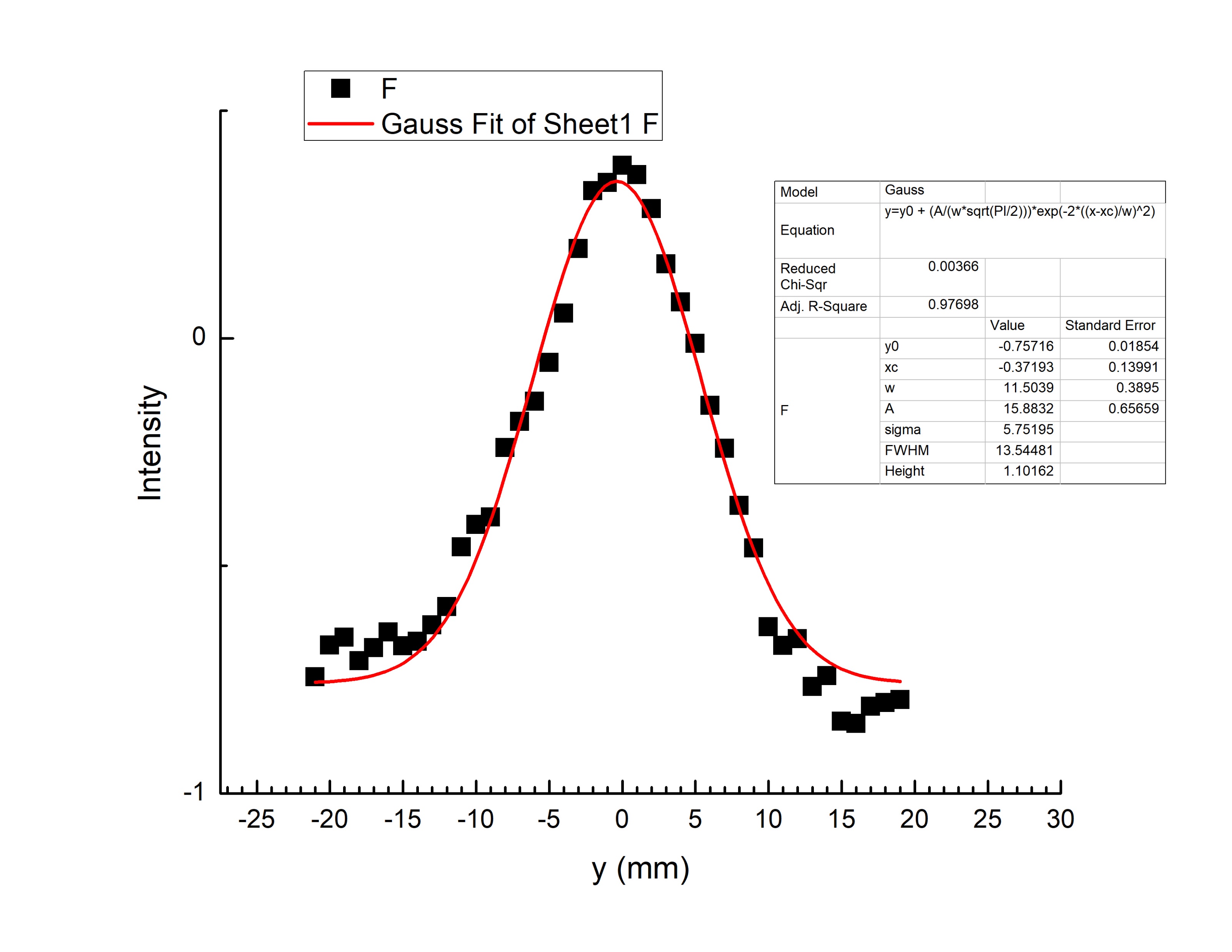 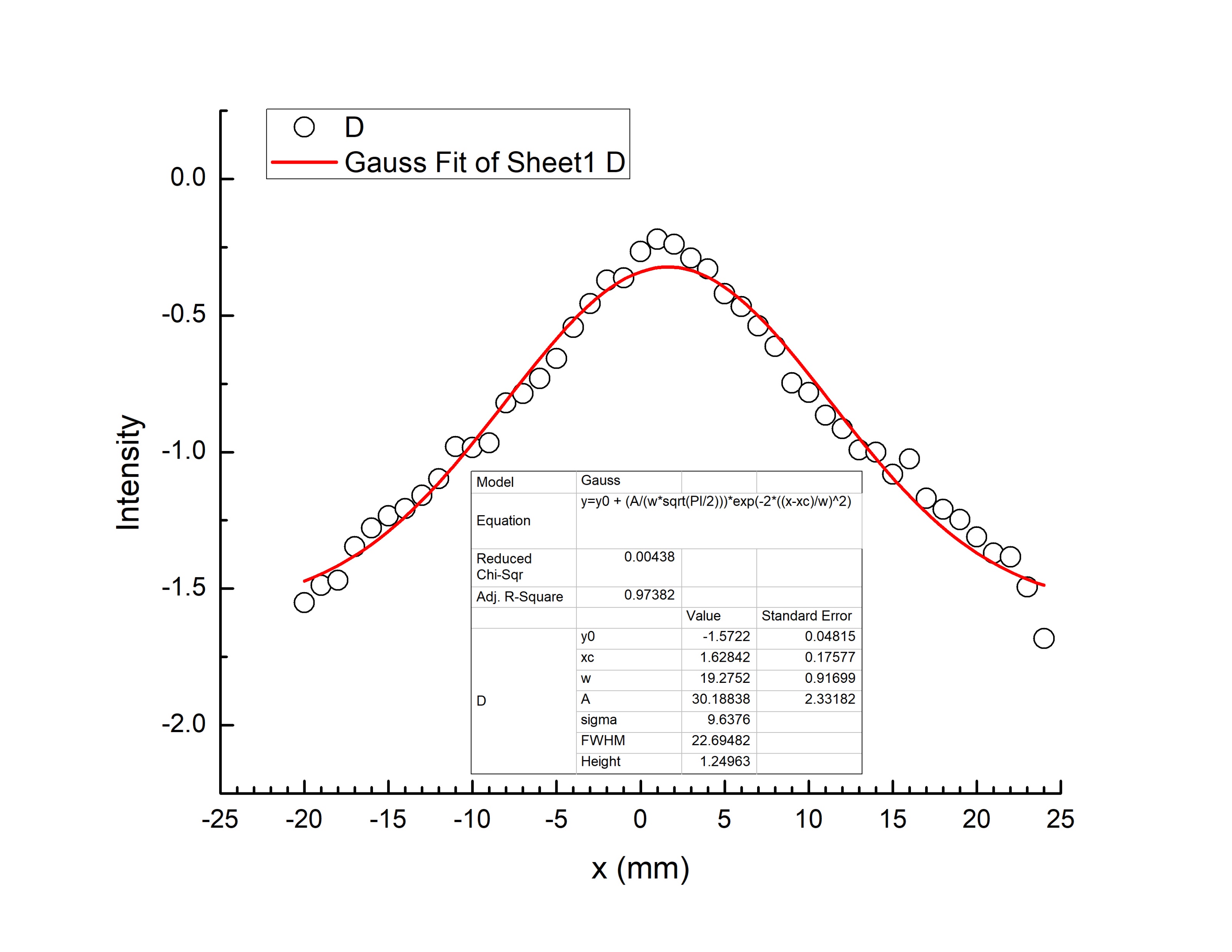 Beam profile taken from the end of the beam line at MW 8
6
8/9/2022
Presenter | Presentation Title or Meeting Title
Beam Profiles
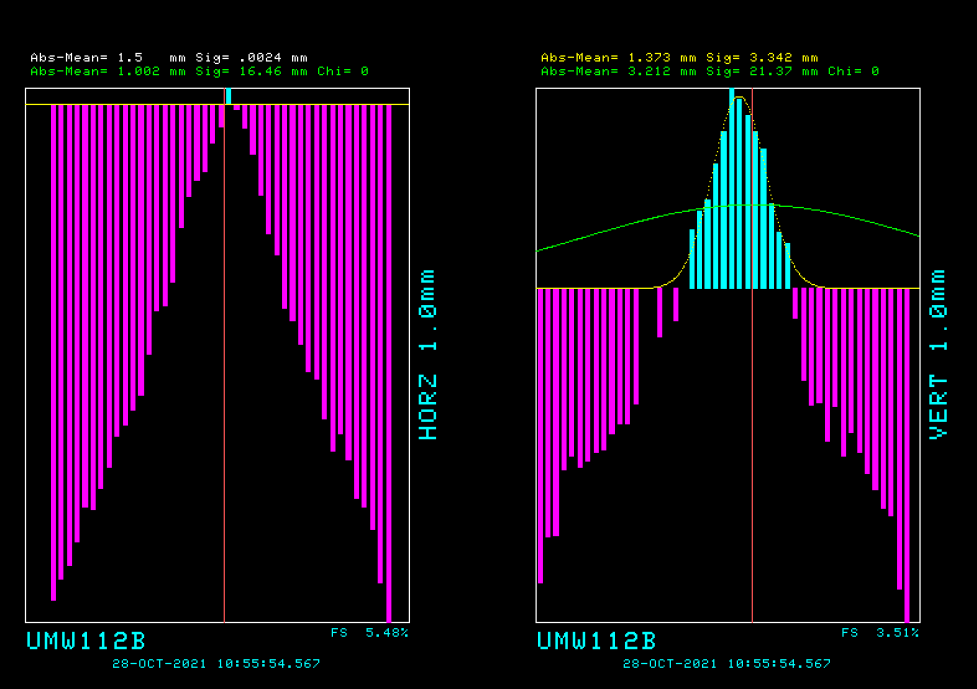 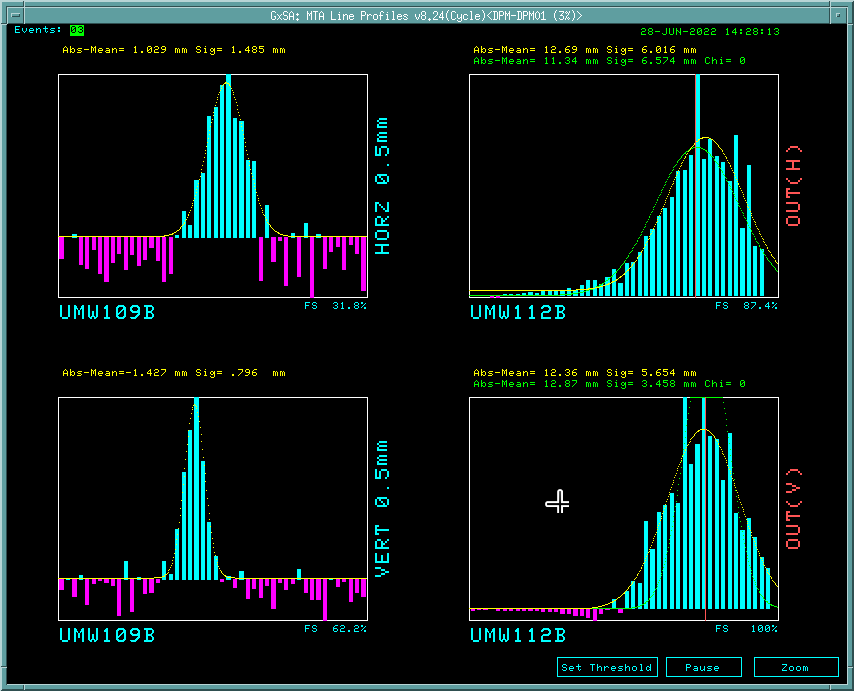 Multiwire 8 W/O Electron Back Filtering
Multiwire 5
Multiwire 8 (PWC)
7
8/9/2022
Design Optics of the MTA primary Beamline
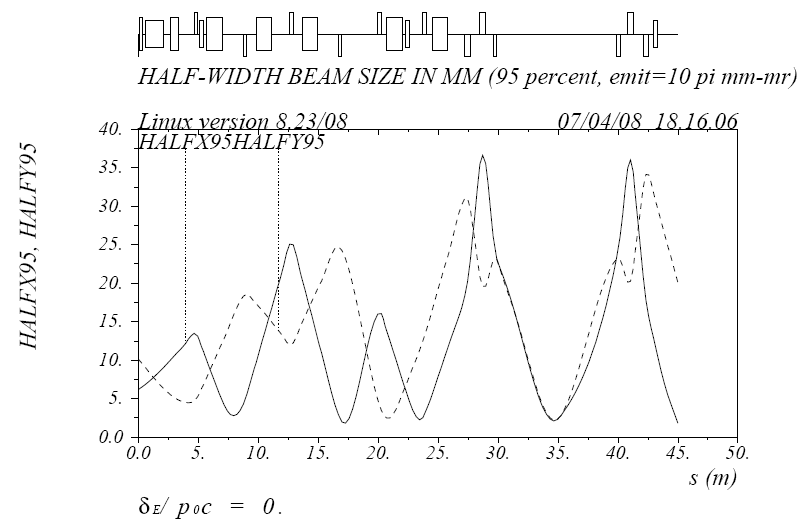 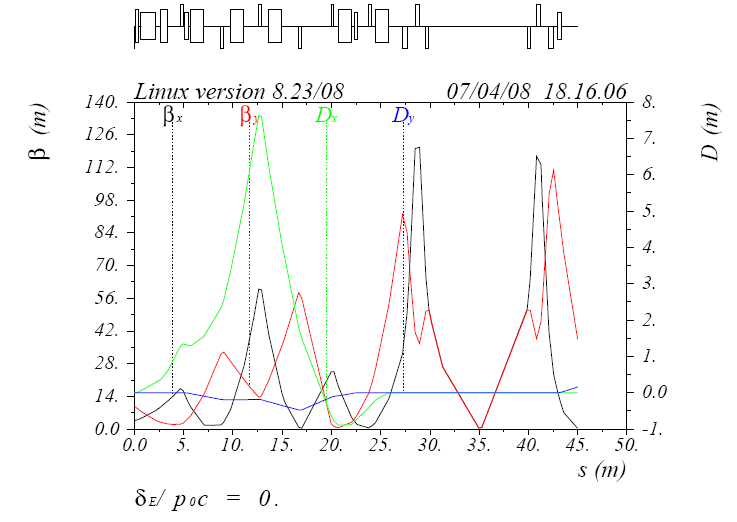 3 profiles
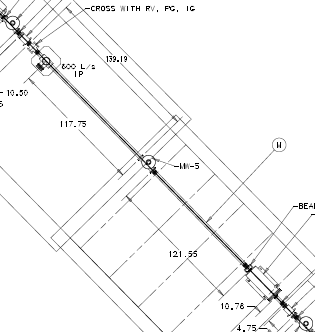 MTA hall
10 m straight between quads
3 MW profile monitors for tomography
disp suppressed straight: 2mm, 0.5mm and 1mm pitches for optimal profile resolution
Beam direction
8
8/8/2022
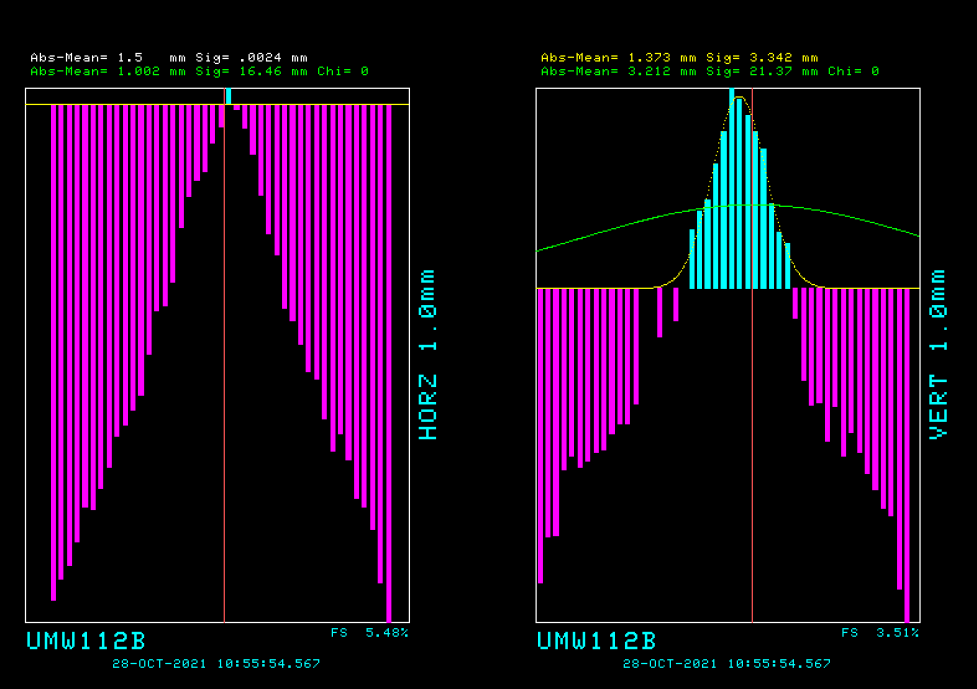 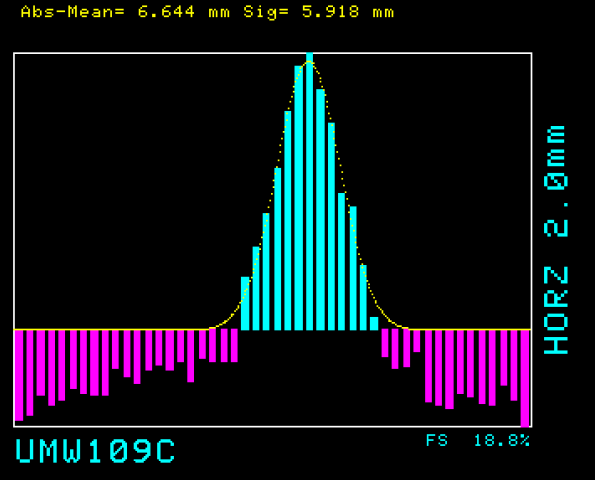 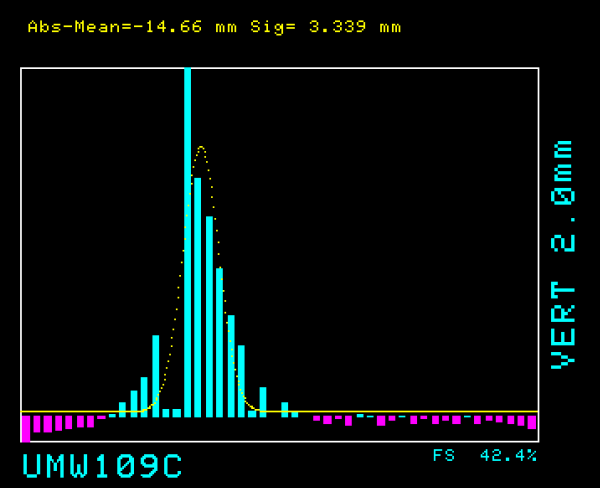 Multiline where we analyze the beam and receive beam profiles from
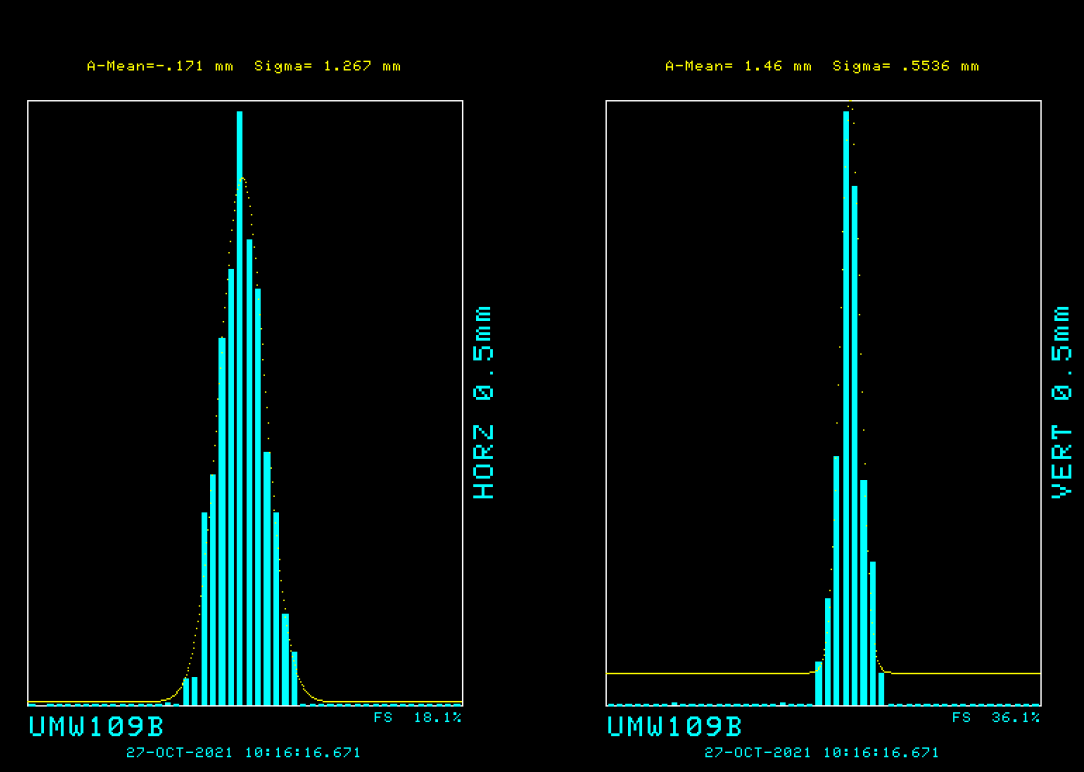 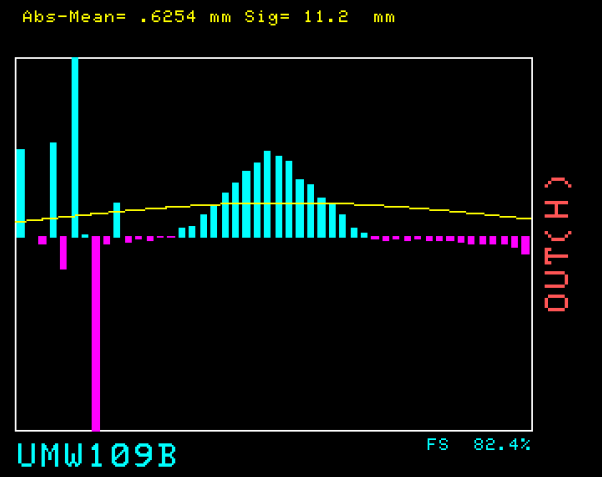 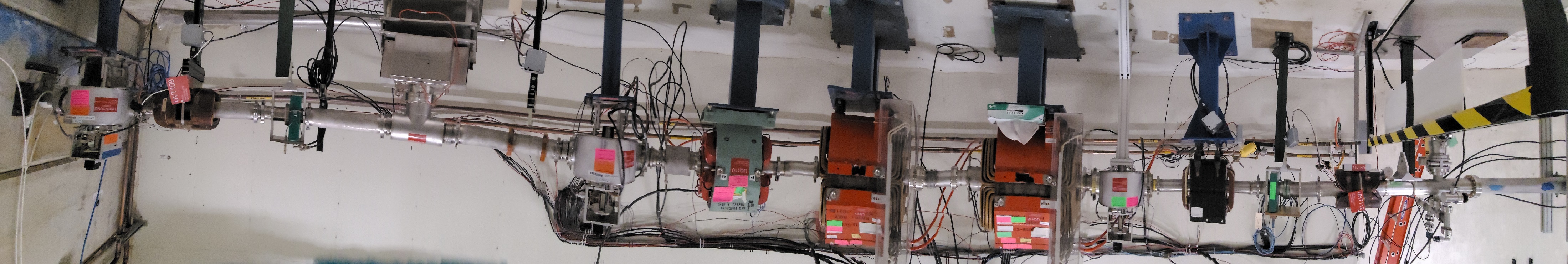 Dipole Magnet that causes final vertical bend to target
Quadrupole Magnets
9
Beam Envelope, Emittance and Courant Snyder functions (Twiss)
The beam envelope is described by the elliptical functions and the emittance  
The beam envelope; i.e. sigma matrix  is equivalent to the twiss functions which describe the beam envelope; their matrix transformations along the beamline are identical
Fitting a sigma matrix to profile data or twiss functions with emittance should give identical results
This width is what you measure on a profile monitor
In practice, you often know the emittance and the variation along the beamline in a plane is confined to fitting two parameters,   and α.  However, the emittance can also be fit if there are sufficient profile measurements.
10
8/8/2022
The envelope function: in sigma & twiss parameters
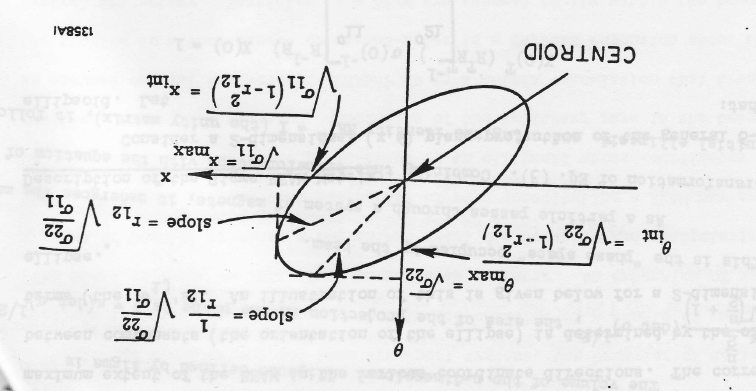 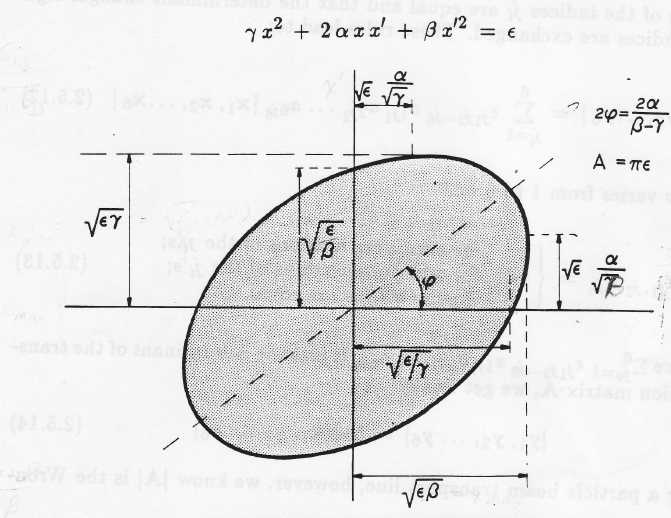 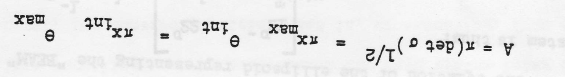 ;   = 2
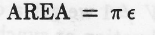     
11
8/8/2022
Important take aways
Magnetic fields even nonlinear ones always conserve phase space:  x x’
Linear equations of motion (dropping the kinematical or angular term in the Hamiltonian) constrain particle motion to a phase ellipse, where x,x’ are the individual coordinates of a particle in one plane (midplane symmetry preserves independent particle motion in a plane)
, is the area of the phase ellipse, α, , and  are the Courant Snyder, so-called Twiss parameters which like the matrix represent the envelope of the beam not individual particle motion.
Note! In strictly linear dynamics individual  particle motion is confined to the ellipse: it moves around the ellipse according to the phase advance (focusing / defocusing) but does not travel inside or outside the perimeter of the ellipse.
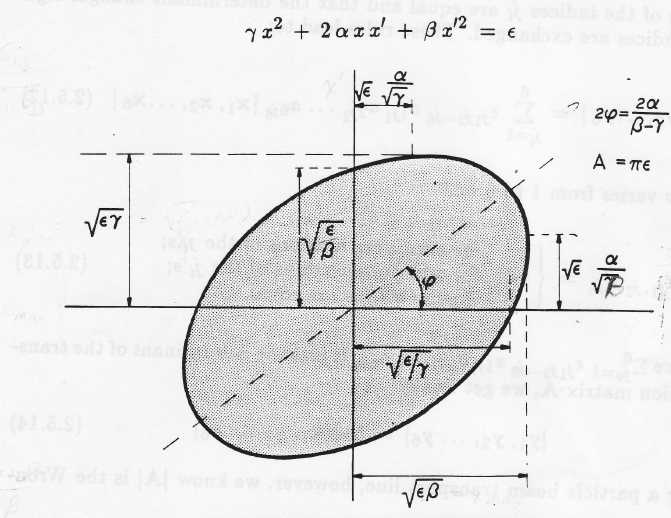 12
8/8/2022
Current Twiss Functions
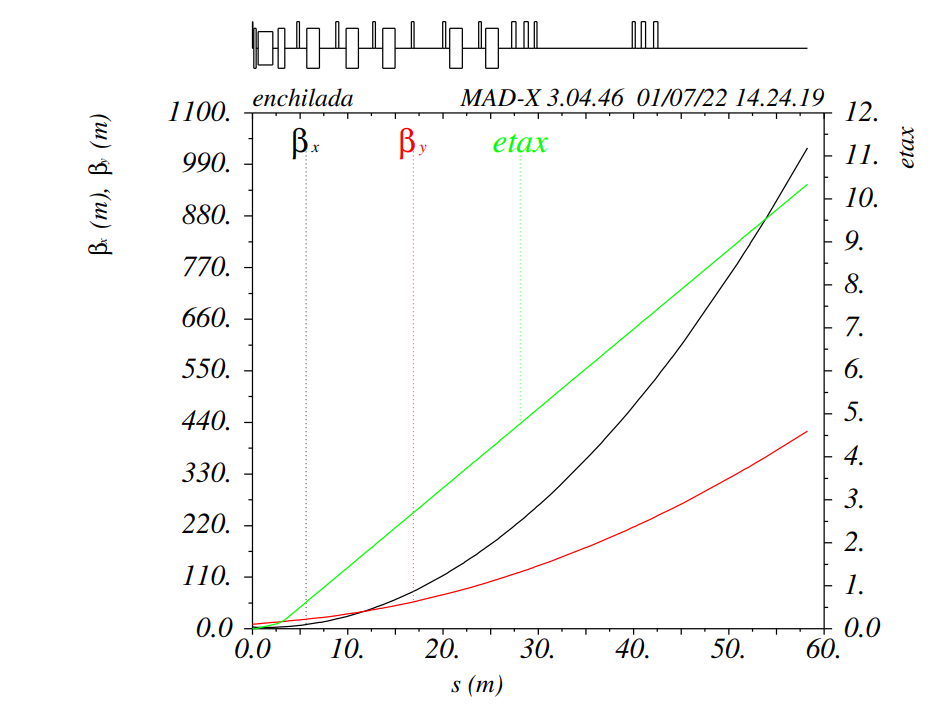 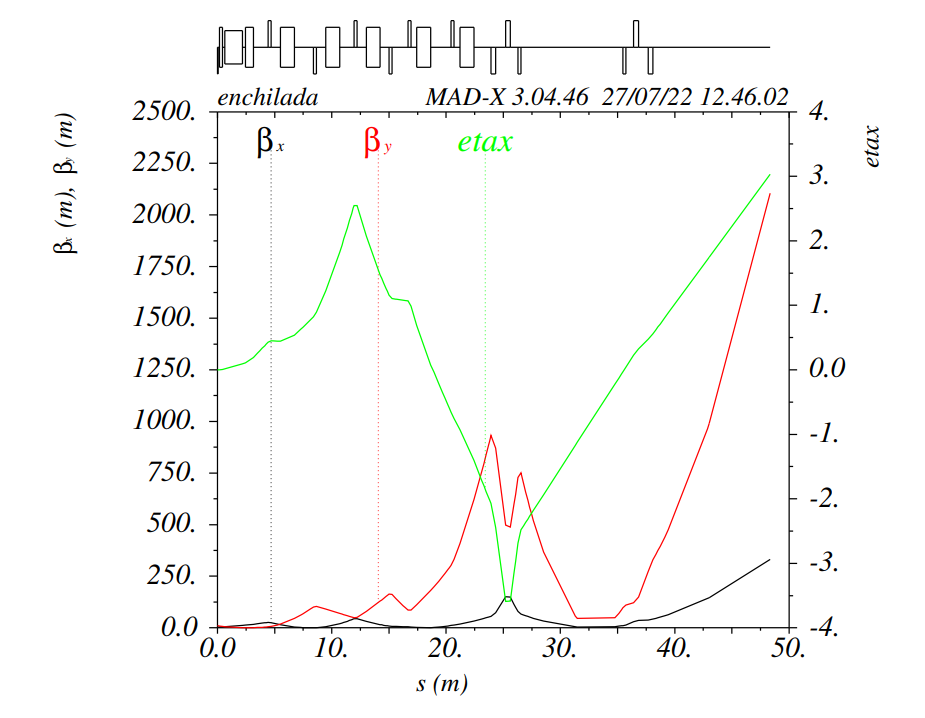 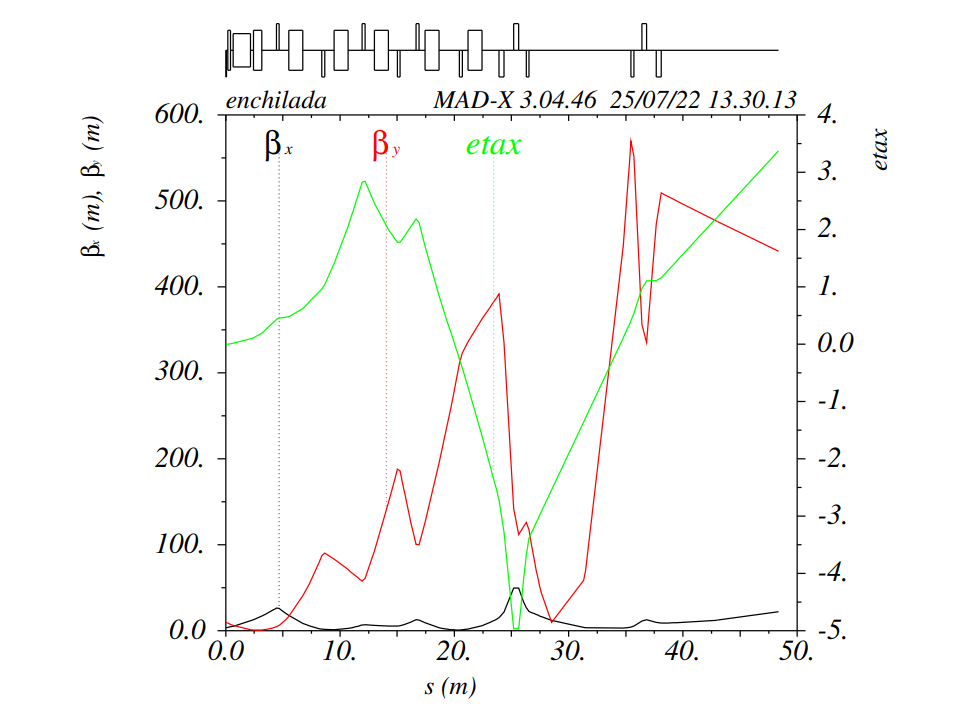 Initial given Alignment Deck
4th Iteration of Alignment deck
8th Iteration of Alignment deck
13
8/9/2022
Twiss Functions Plots
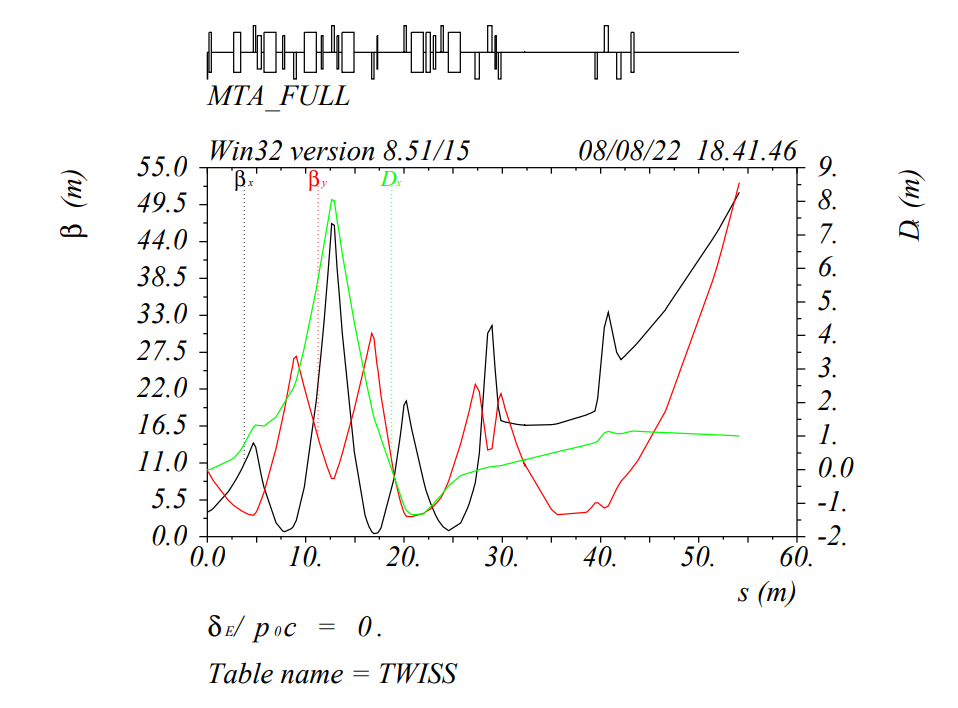 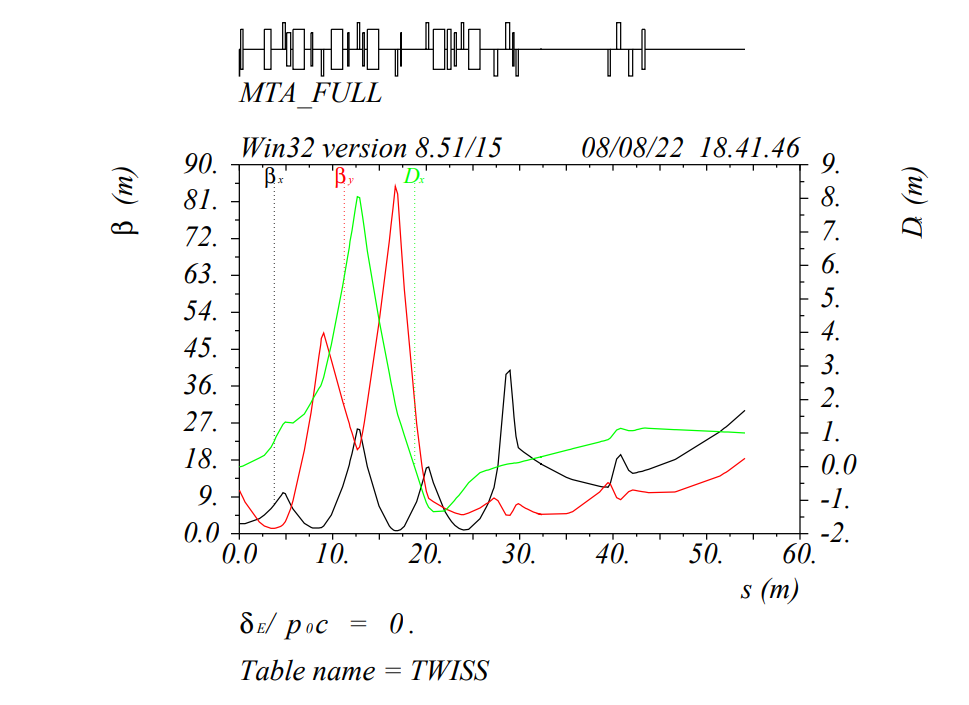 Fitted Twiss Plot
Predicted Twiss Plot
14
8/8/2022
Beam Sigma
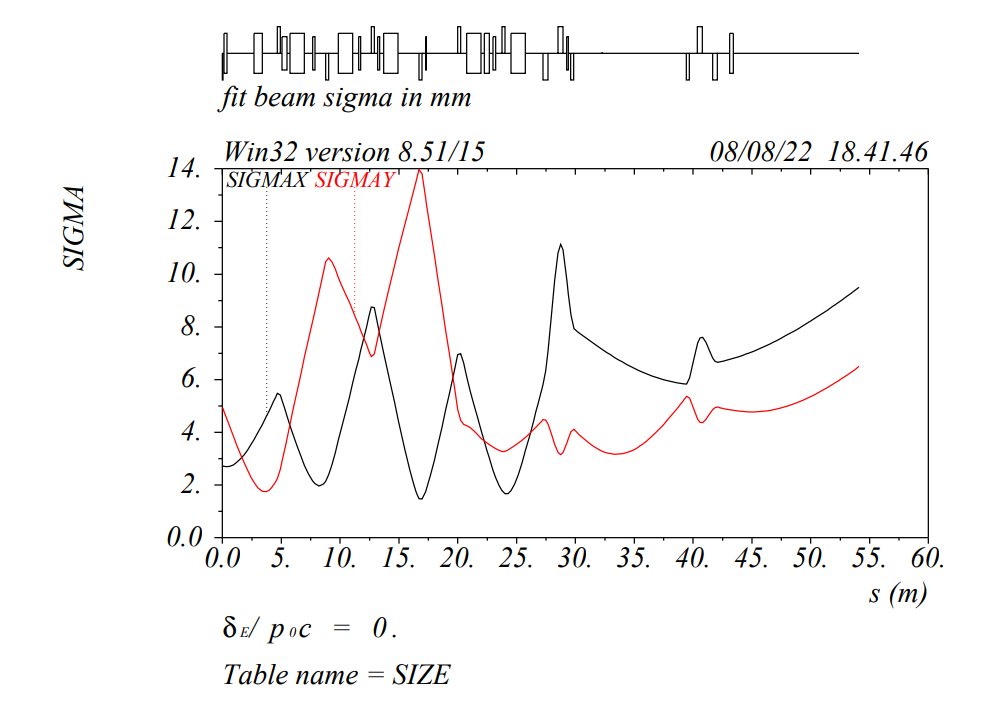 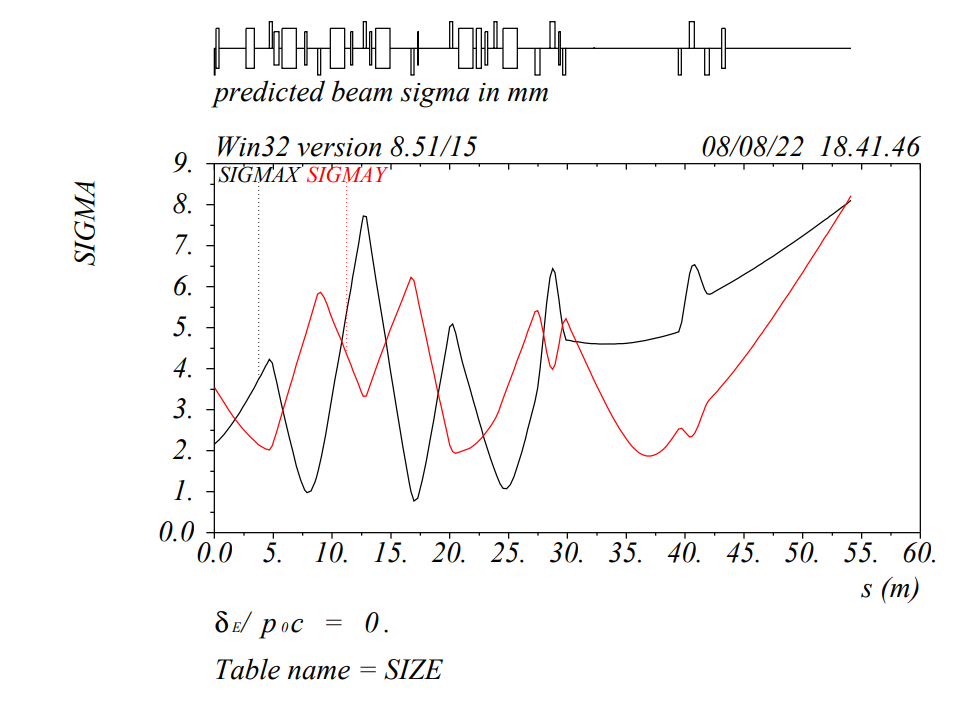 Fitted Beam Sigma
Predicted Beam Sigma
15
8/8/2022